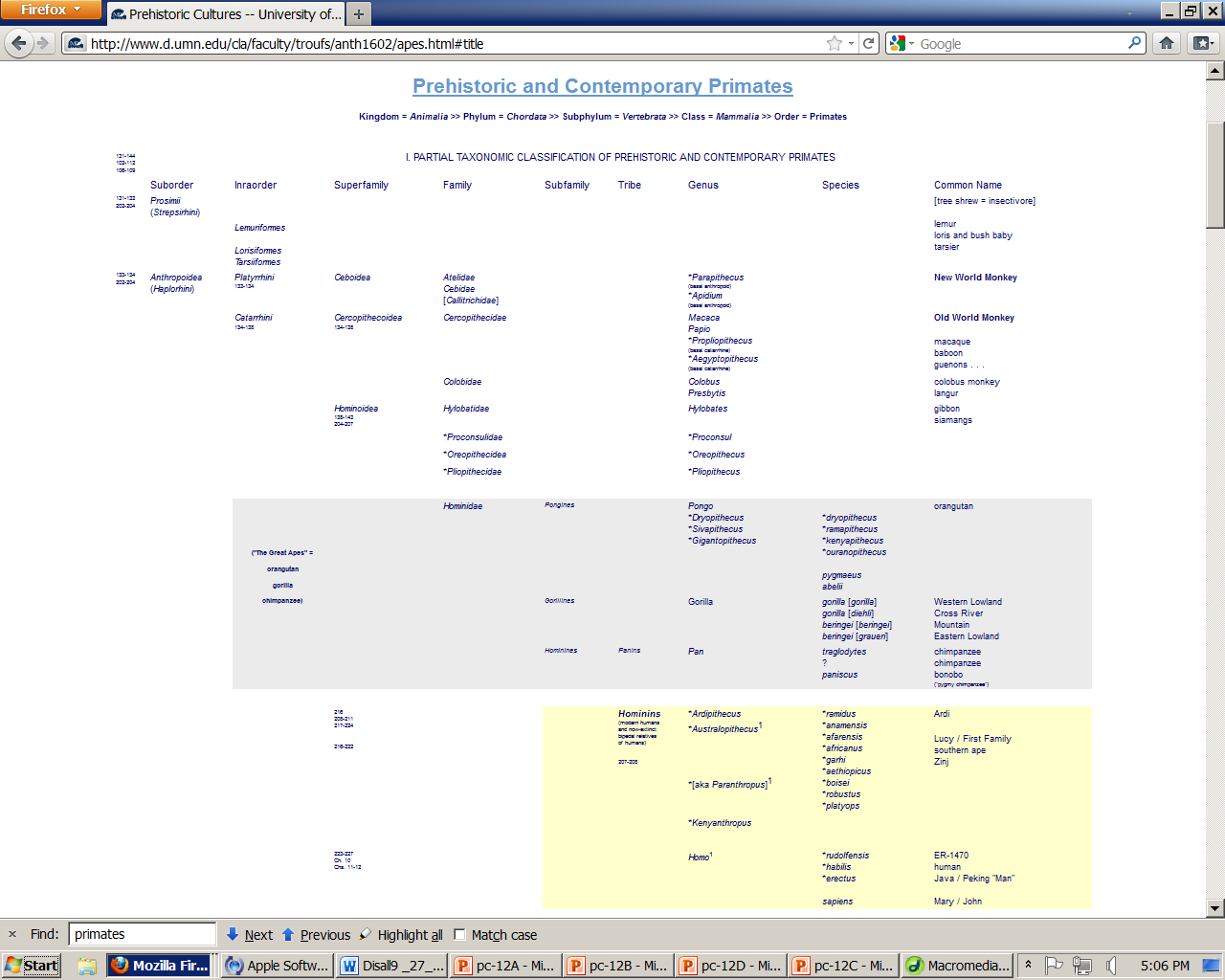 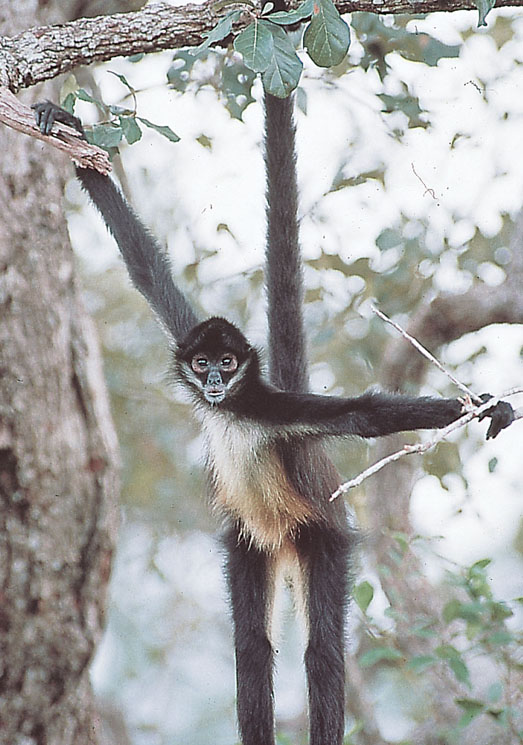 Monkeys
Understanding Humans 10th Ed., p. 136
Prehistoric CulturesTim Roufs’ section ©2009-2012
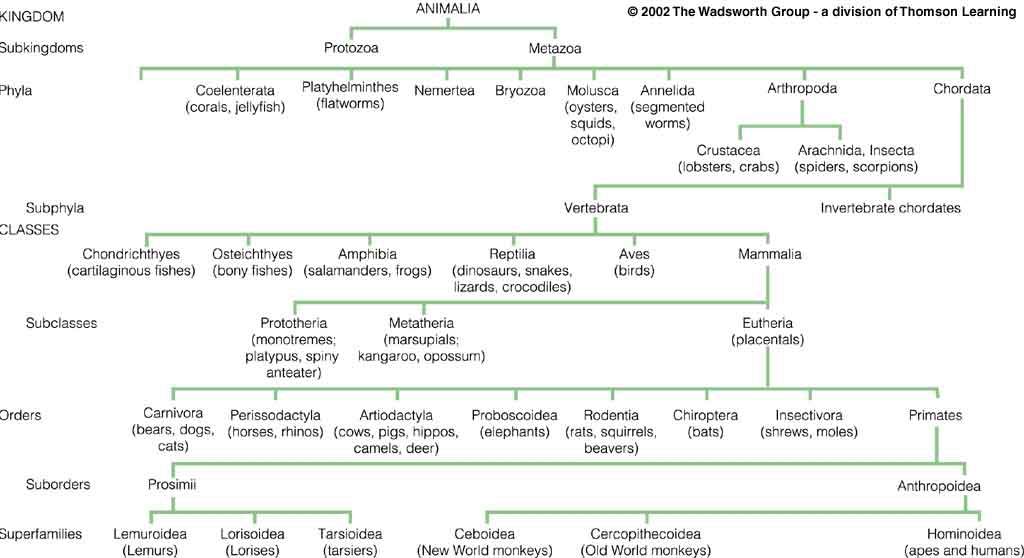 Classification chart (after Linnaeus)
Understanding Humans, 10th ed., p. 101
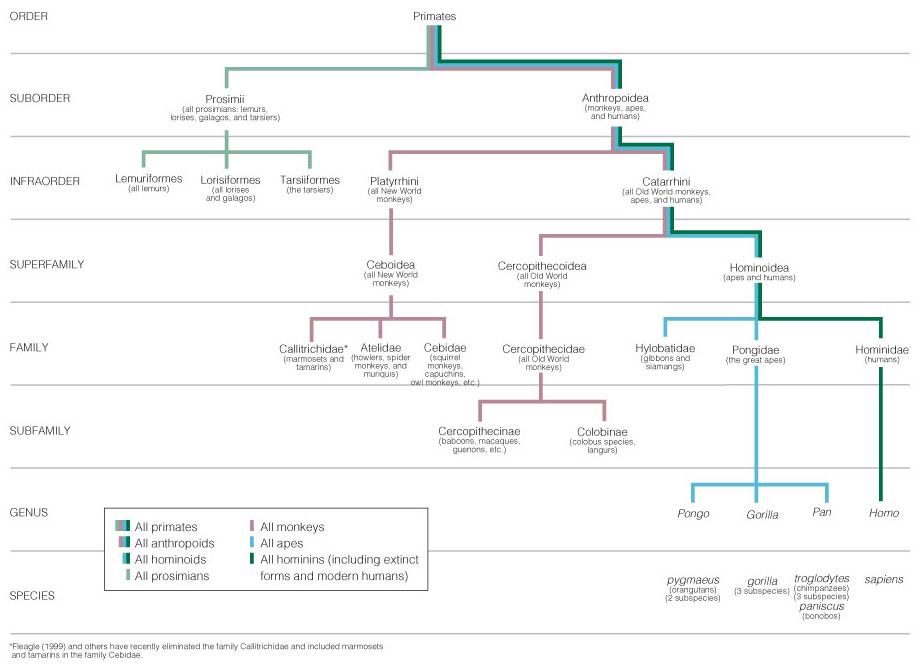 Monkeys
Primate taxonomic classification
Understanding Humans, 10th ed., p. 129
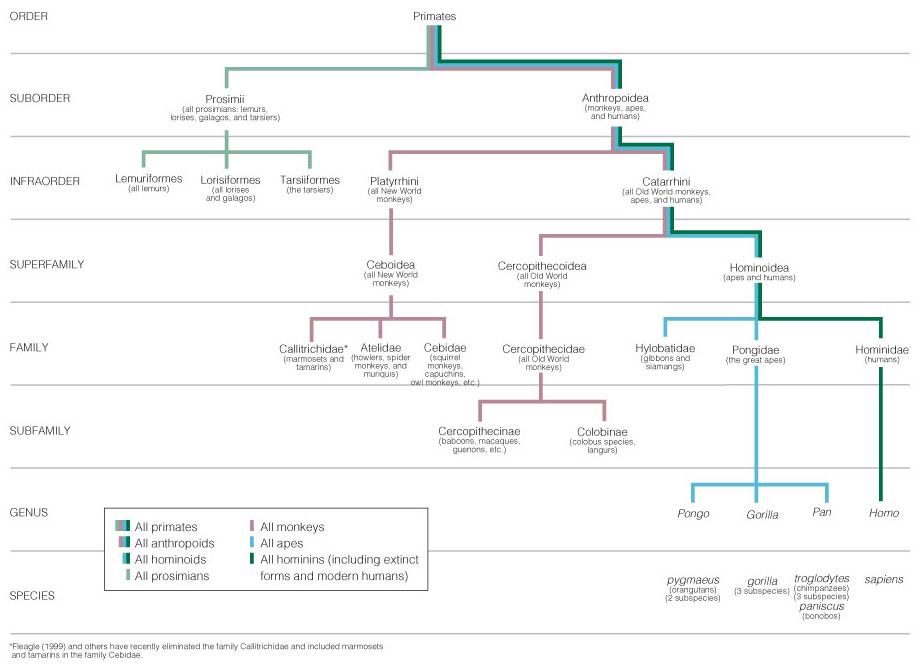 Anthropoids
Primate taxonomic classification
Understanding Humans, 10th ed., p. 129
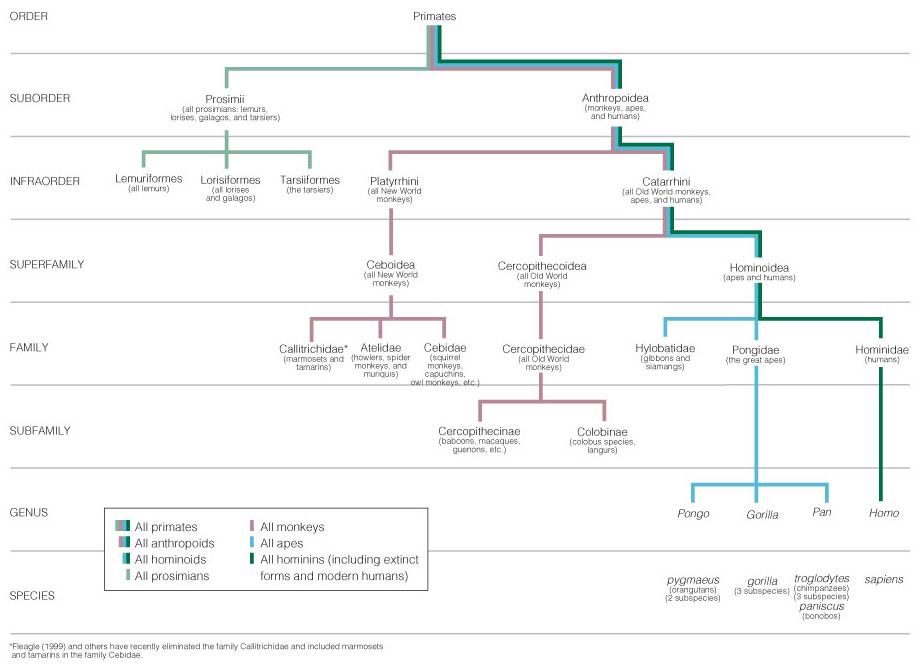 New World
Monkeys
Primate taxonomic classification
Understanding Humans, 10th ed., p. 129
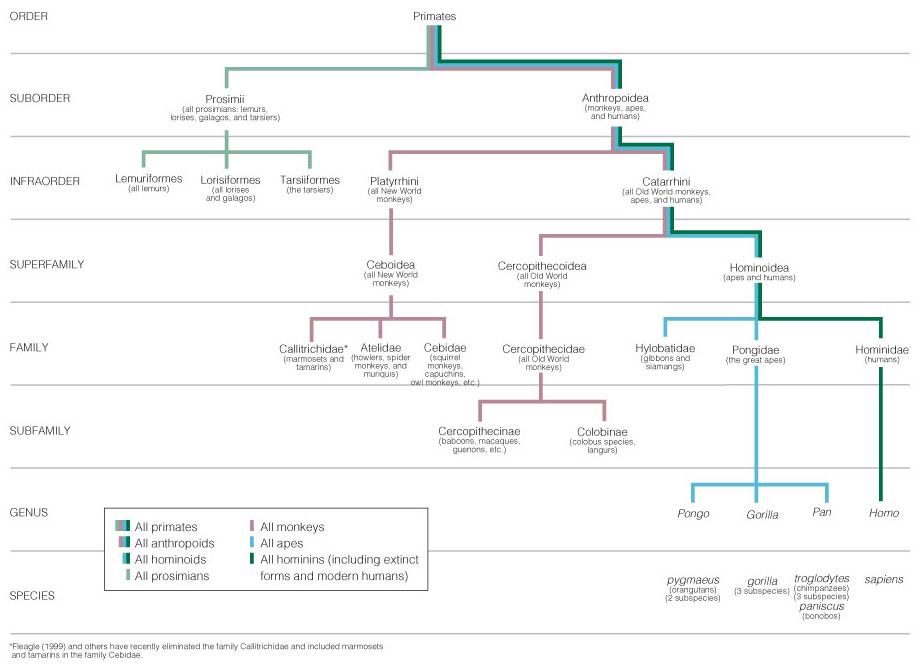 Old World
Monkeys
Primate taxonomic classification
Understanding Humans, 10th ed., p. 129
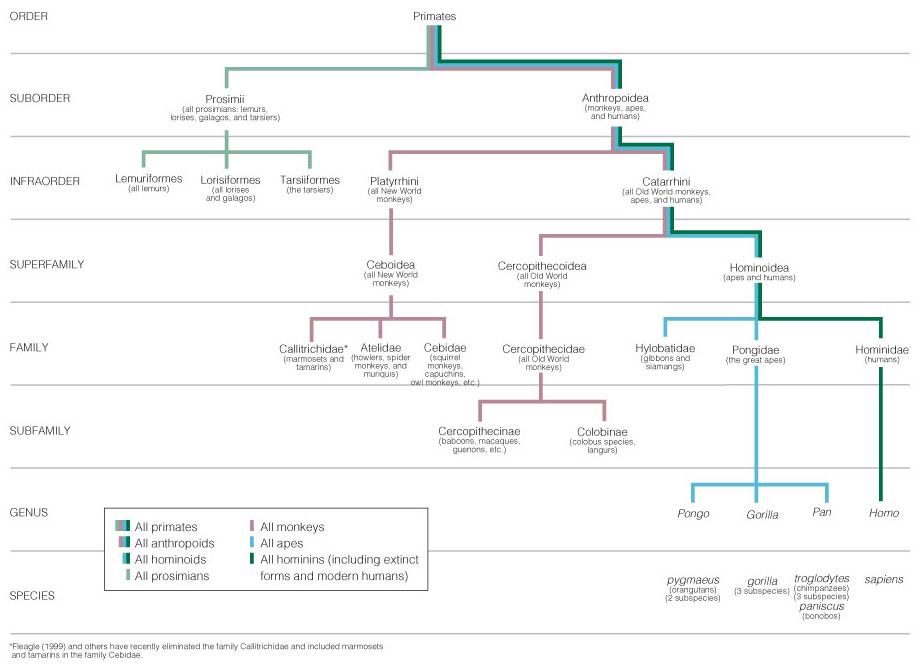 Apes 
and
Humans
Primate taxonomic classification
Understanding Humans, 10th ed., p. 129
Primates -- Monkeys
A. PROSIMII
B. ANTHROPOIDS
	1. Platyrrhines (“flat-nosed”)
		  a. Ceboidea
(New World monkeys)
	2. Catarrhines (“down-nosed”)

		  a. Cercopithecoids
(Old World monkeys)
		  b. Hominoidea		(apes and humans)
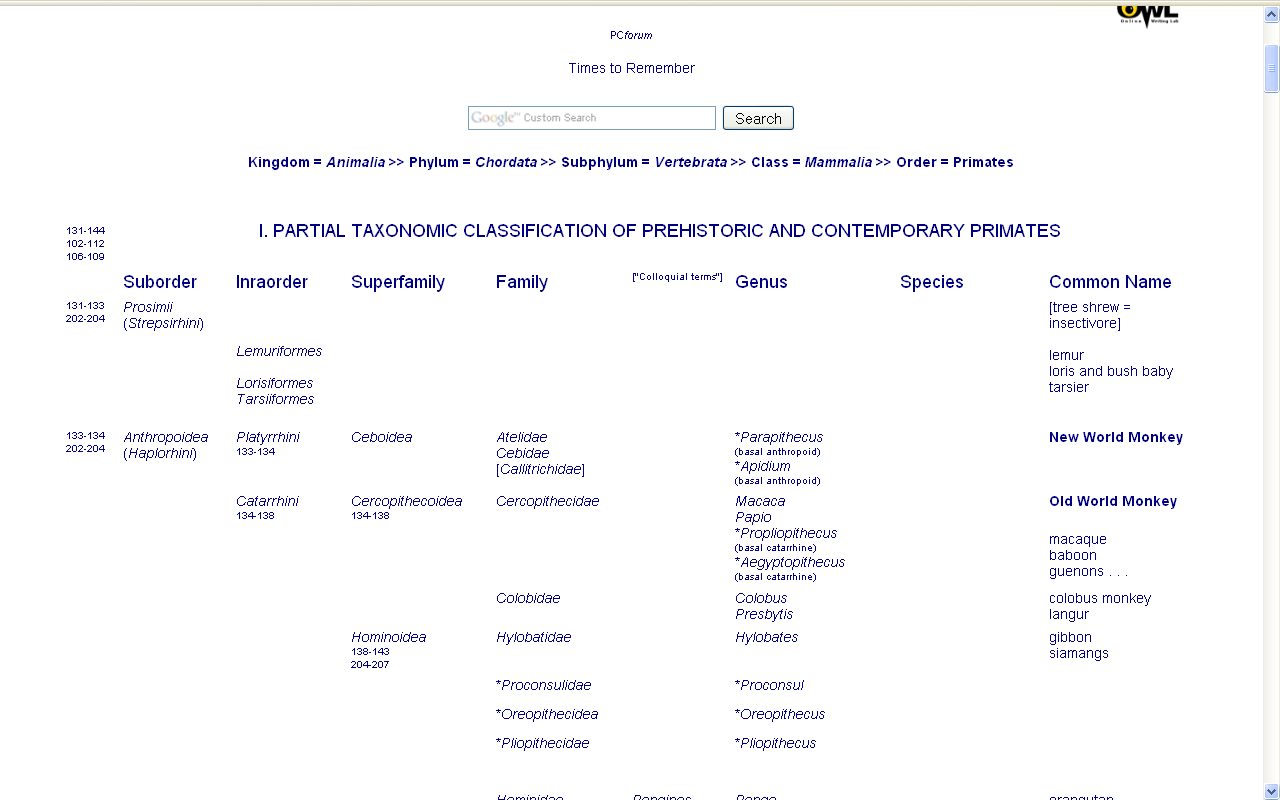 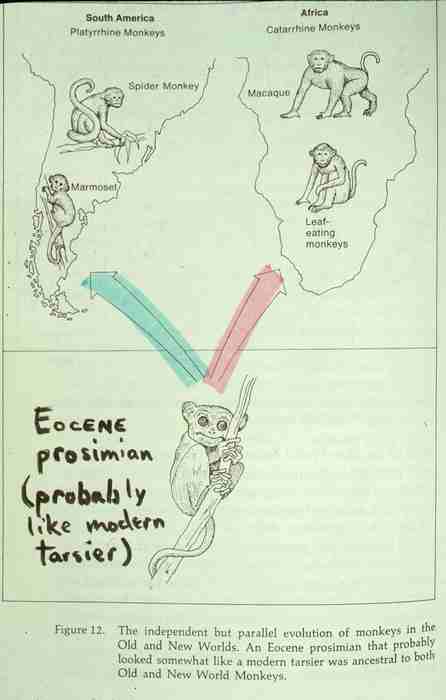 New World
Monkeys
Old World
Monkeys
ca. 50 mya
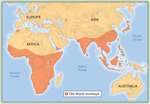 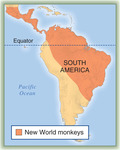 p. 133
p. 136
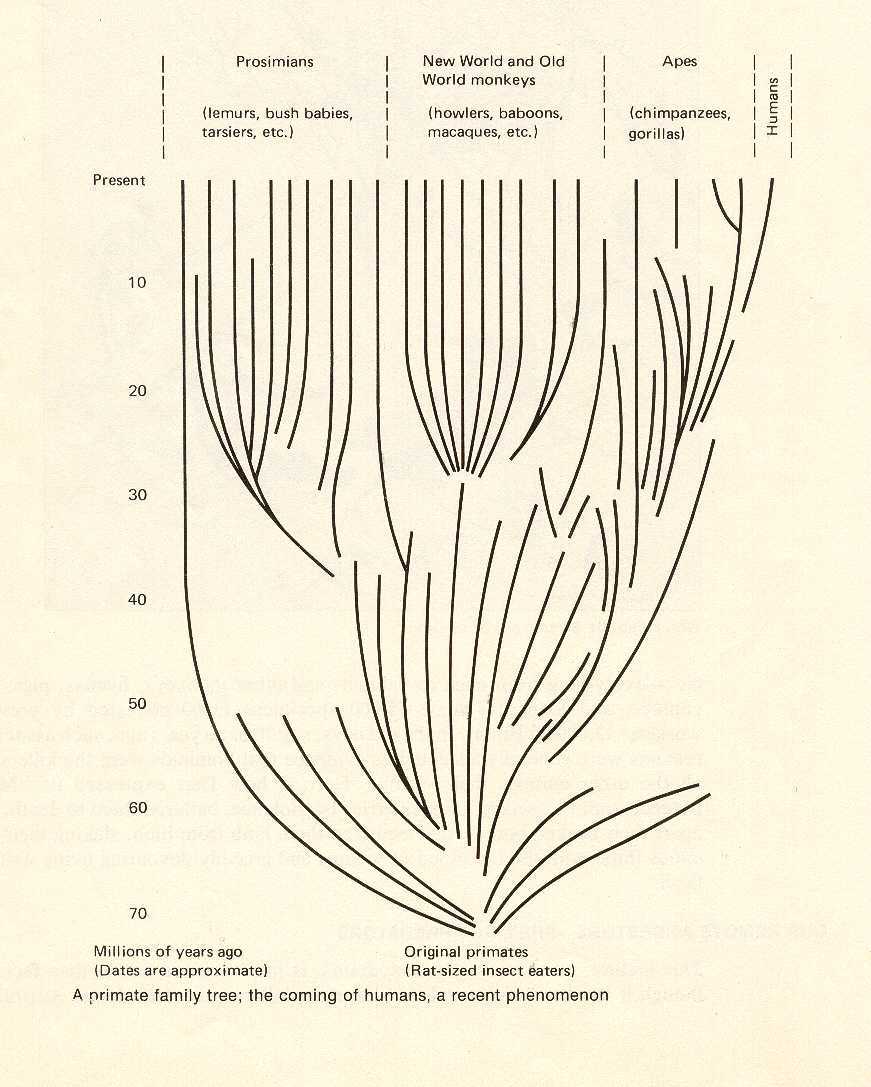 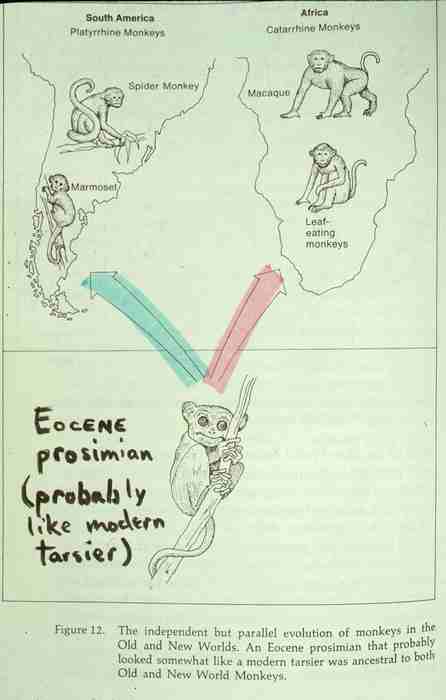 ca. 50 mya
A Primate Family Tree
The Emergence of Humankind, 4th ed., p. 64
New / Old World Monkeys
New World Monkeys
Old World Monkeys
found only in South and Central America
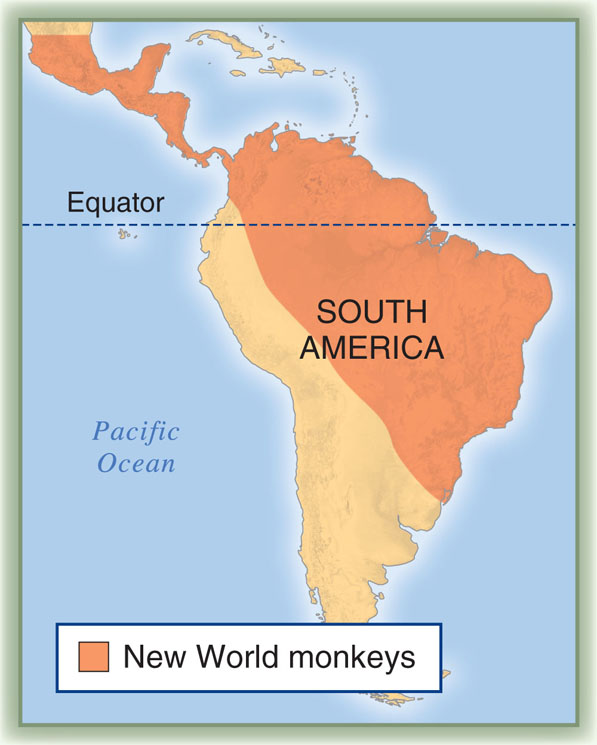 Understanding Humans, 10th ed., p. 133
New / Old World Monkeys
New World Monkeys
Old World Monkeys
found only in South and Central America
Found in the tropical and temperate climates of “The Old World” and the Far East
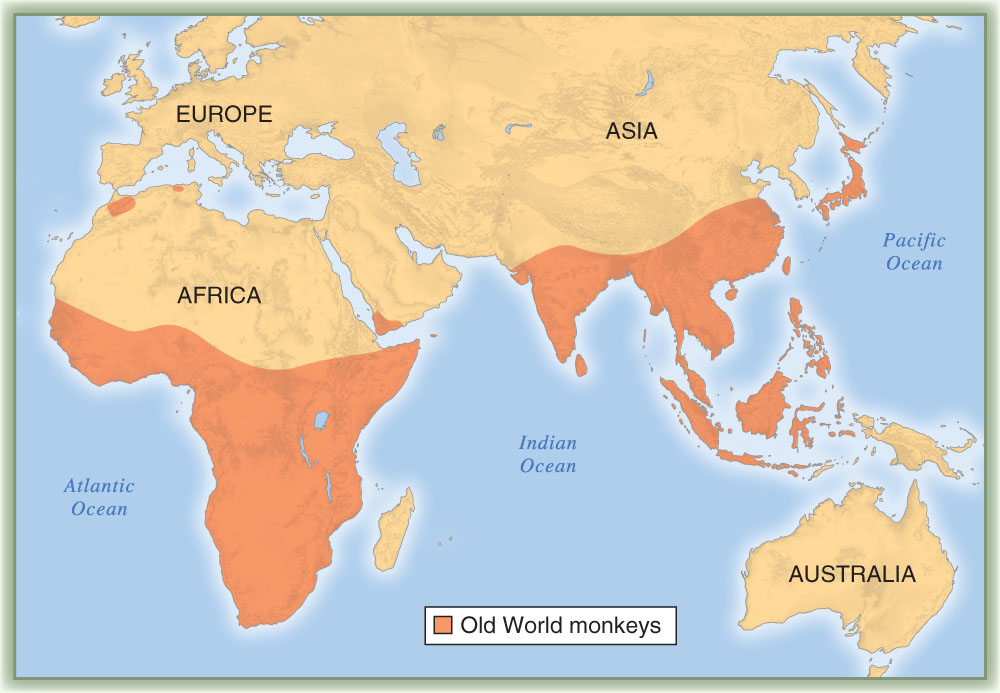 Understanding Humans, 10th ed., p. 136
Primates are tropical and temperate climate creatures
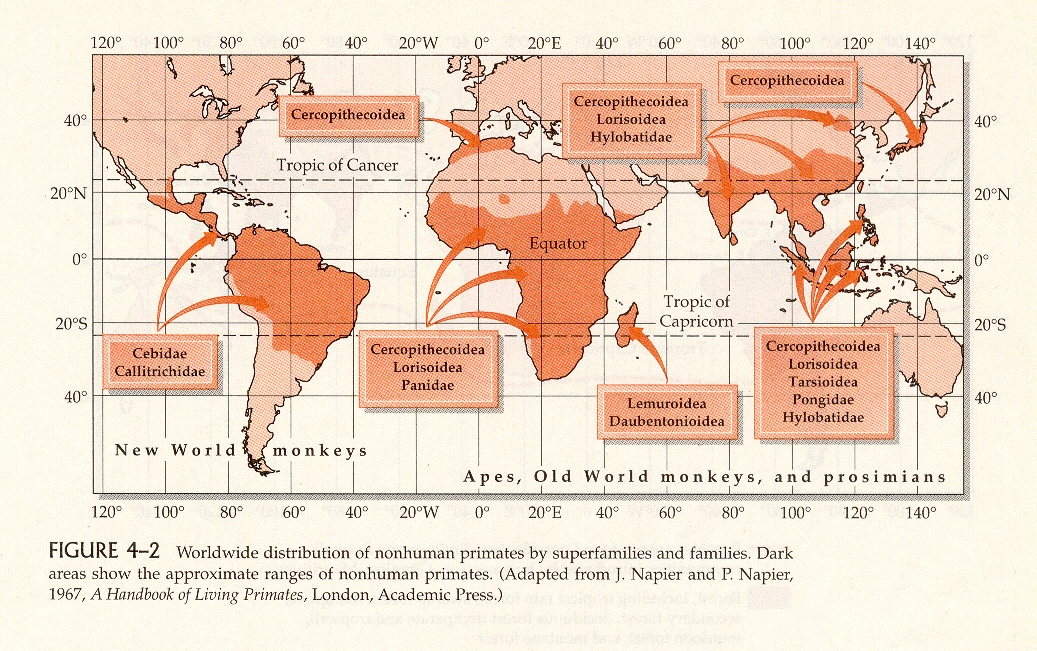 Distribution of Nonhuman Primates
Humankind Emerging, 7th ed., p. 93
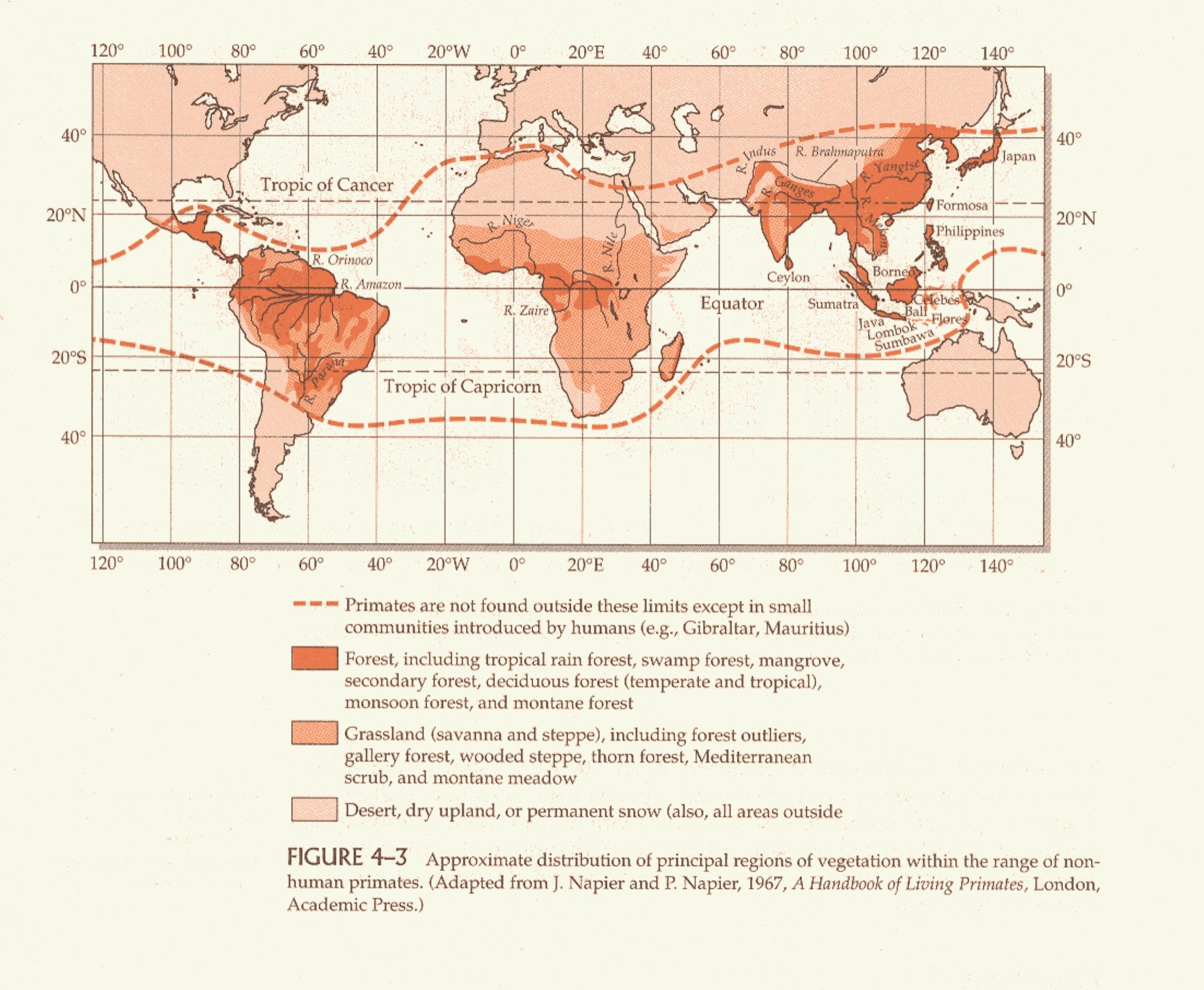 Vegetation Regions and Nonhuman Primates
Humankind Emerging, 7th ed., p. 94
New / Old World Monkeys
New World Monkeys
Old World Monkeys
smallest and most divergent group of all anthropoids
New / Old World Monkeys
New World Monkeys
Old World Monkeys
some have lost prehensile tail
tails are shorter and never prehensile
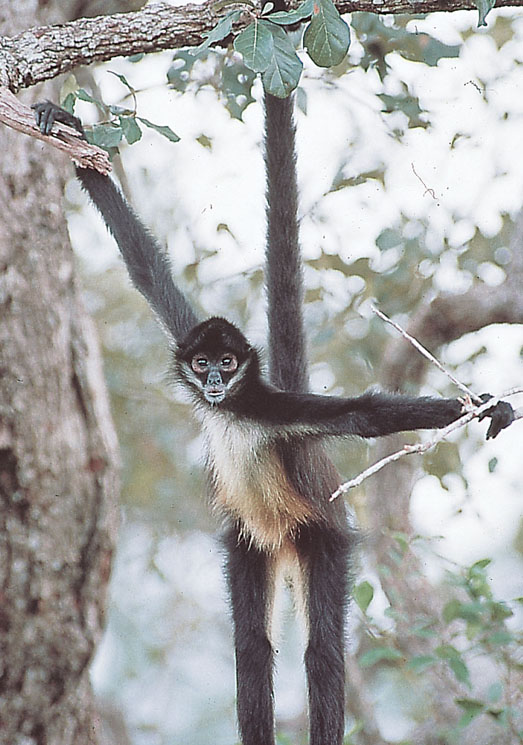 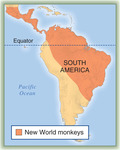 p. 128
p. 133
New World Monkey:
Spider monkey (note prehensile tail)
Understanding Humans, 10th ed., p. 136
New / Old World Monkeys
New World Monkeys
Old World Monkeys
nostrils are much closer together and are directed forward and down
flat faces with nostrils separated with wide septum and directed more to the side
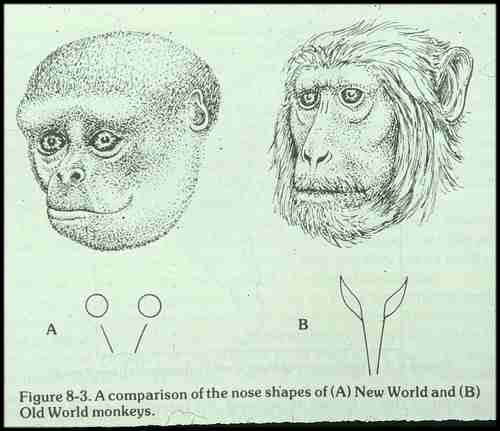 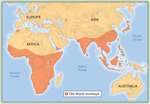 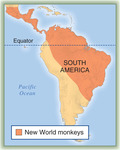 p. 136
p. 133
New / Old World Monkeys
New World Monkeys
Old World Monkeys
except for baboon and mandrills the old world monkeys are usually arboreal
arboreal
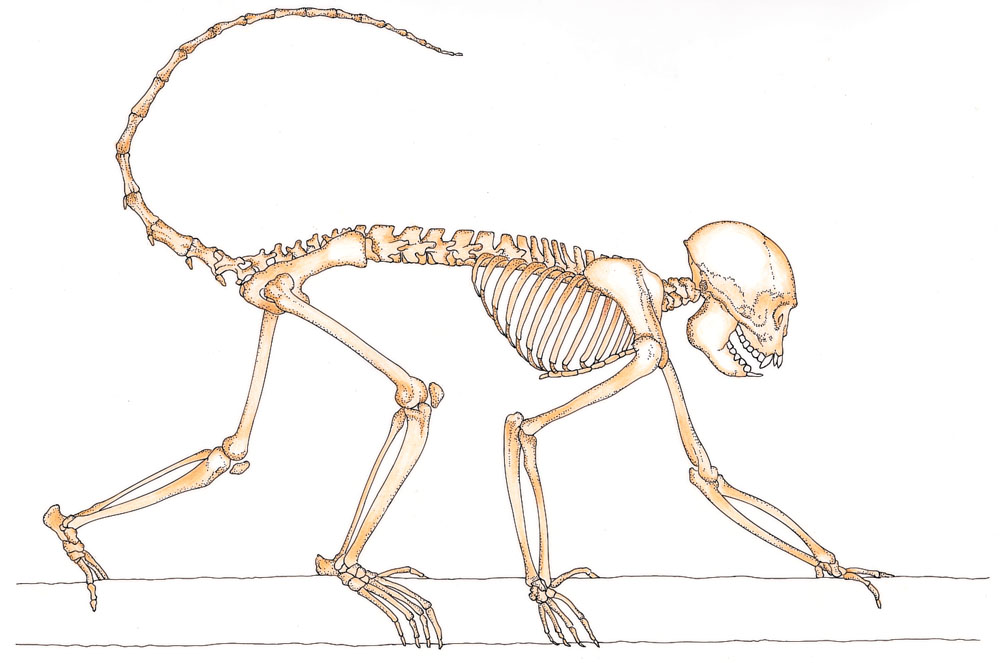 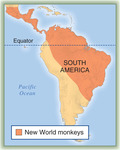 p. 133
Skeleton of an arboreal New World monkey
(New World Monkey: Bearded saki)
Understanding Humans, 10th ed., p. 127
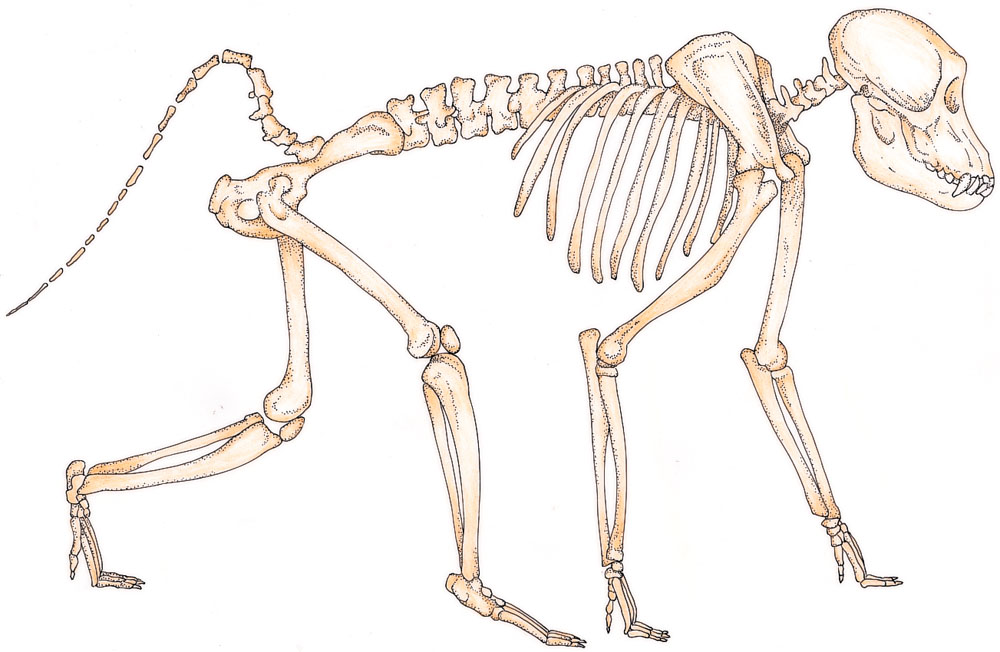 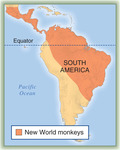 p. 133
Skeleton of a terrestrial quadruped
(Old World Monkey: Savanna baboon)
Understanding Humans, 10th ed., p. 127
New / Old World Monkeys
New World Monkeys
Old World Monkeys
very reduced thumb
in some, the thumb is reduced
but in others it is not
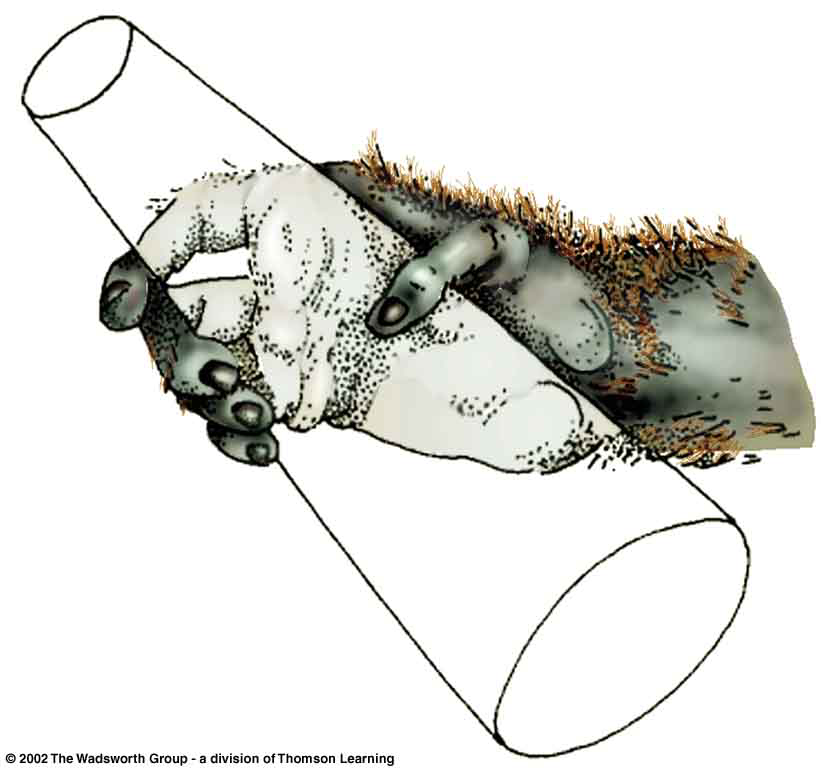 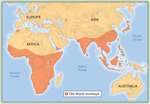 p. 136
Old World Monkey: Macaque
New / Old World Monkeys
New World Monkeys
Old World Monkeys
usually have thick fur
hair cover is light
New / Old World Monkeys
New World Monkeys
Old World Monkeys
lead away from main line of evolution
New World Monkeys
New World Monkeys
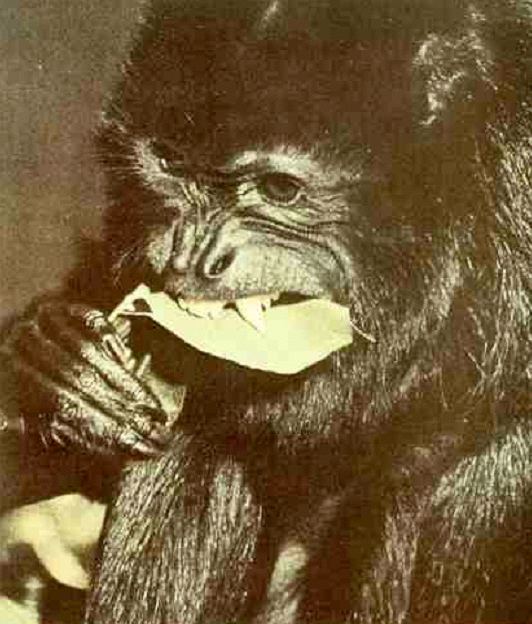 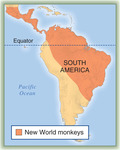 p. 133
New World Monkey: Black Howler Monkey
The Primates, Time-Life (1974)  p. 47
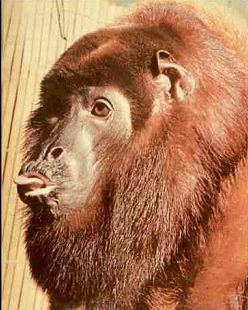 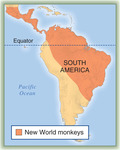 p. 133
New World Monkey: Red Howler Monkey
The Primates, Time-Life (1974)  p. 47
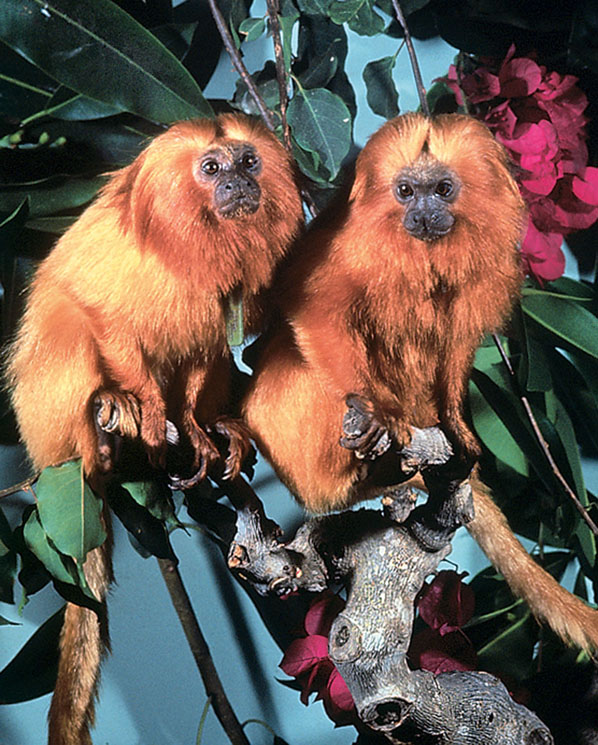 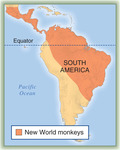 p. 133
New World Monkeys:
A pair of golden lion tamarinds
Understanding Humans, 10th ed., p. 134
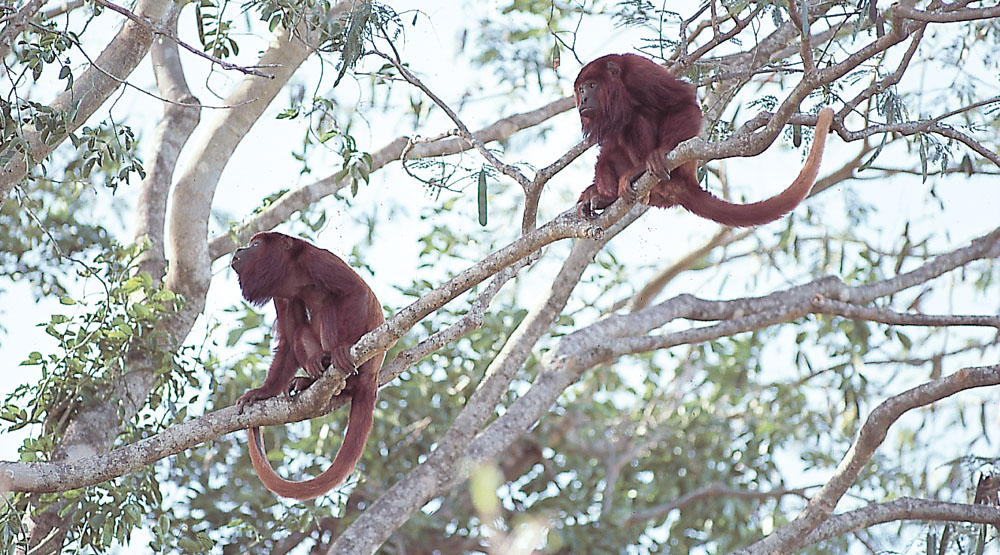 p. 133
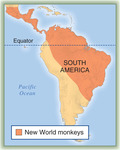 New World Monkeys:
Howler monkeys
p. 133
Understanding Humans, 10th ed., p. 134
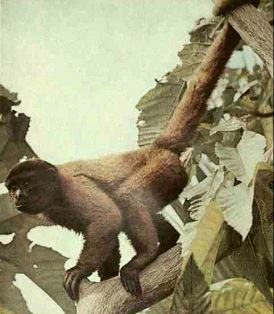 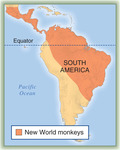 p. 133
New World Monkey: Woolly Monkey
The Primates, Time-Life (1974) p. 47
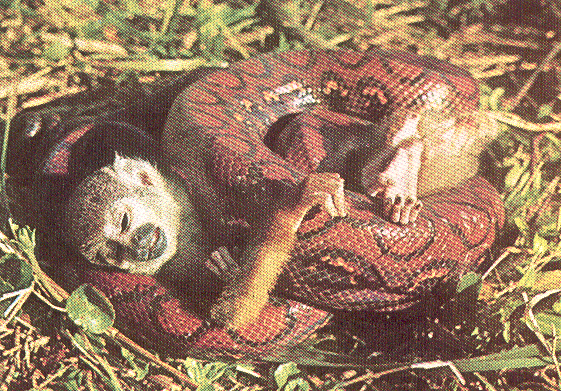 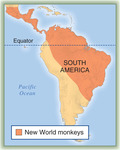 p. 133
New World Monkey: Squirrel Monkey
The Primates, Time-Life (1974) p. 49
Old World Monkeys
Old World Monkeys
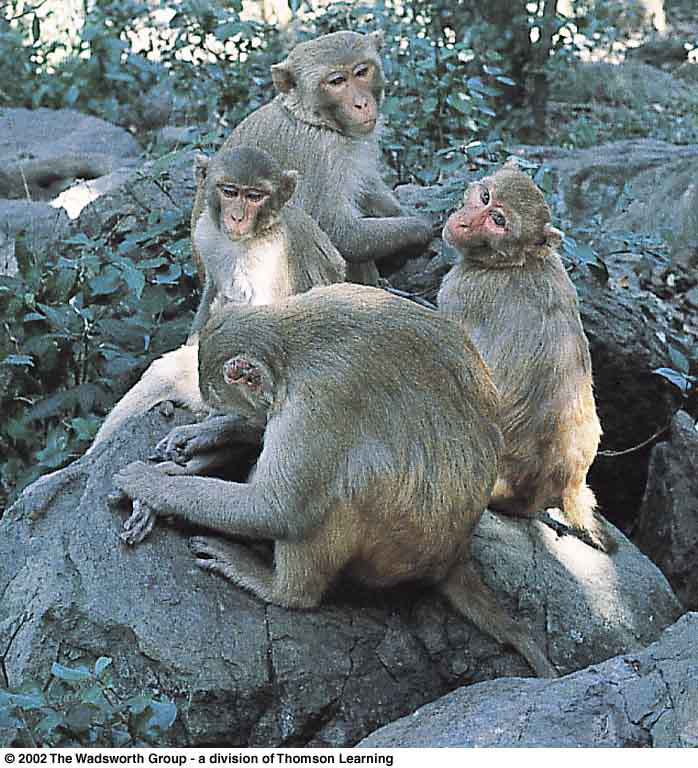 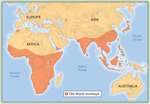 p. 136
Old World Monkeys: Macaques
Understanding Humans, 10th ed., p. 125
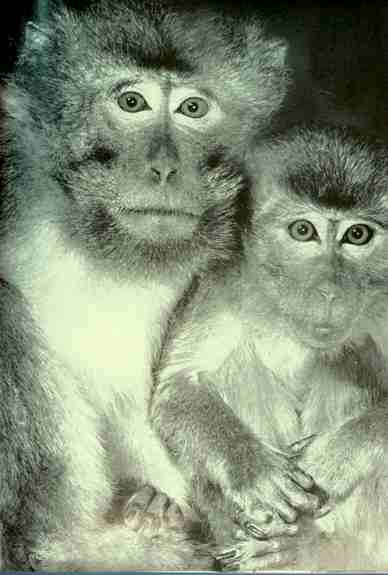 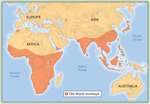 p. 136
p. 129
Old World Monkeys: Macaques
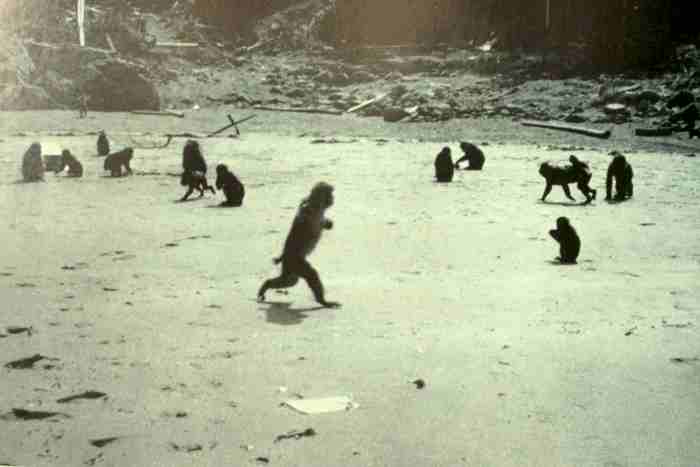 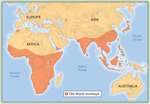 p. 136
Old World Monkeys: Macaques
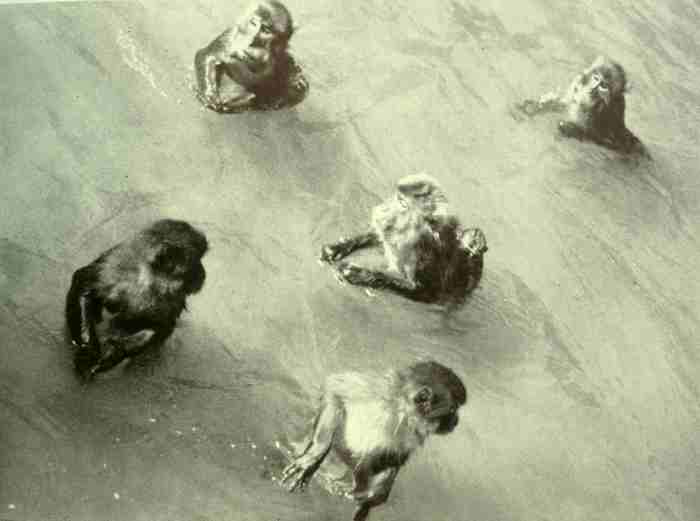 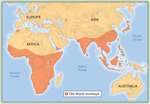 p. 136
Old World Monkeys: Macaques
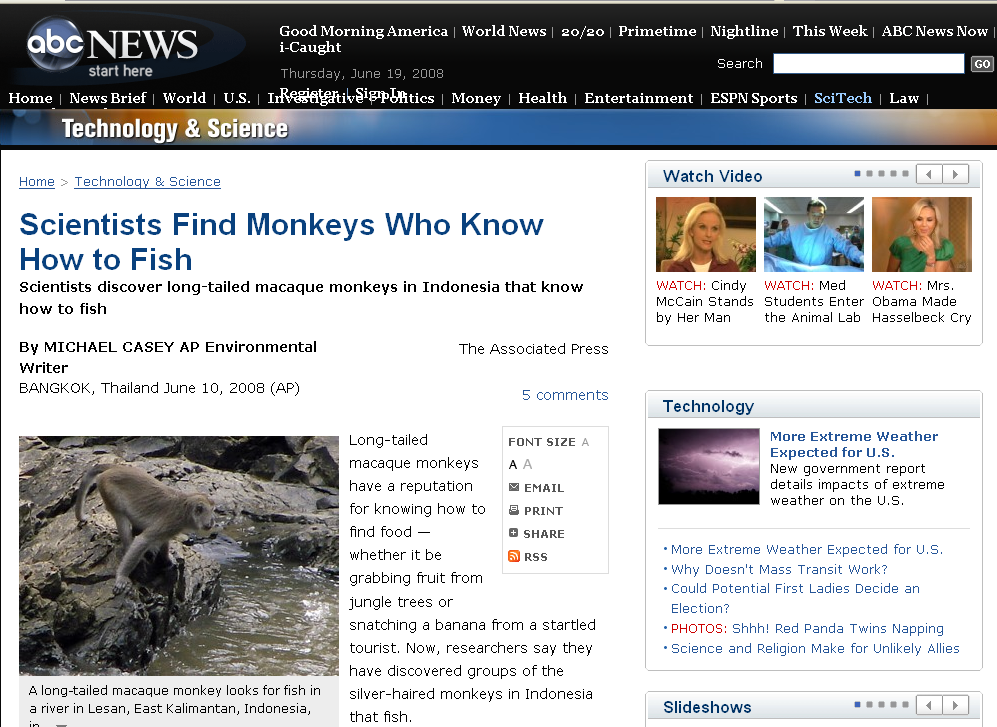 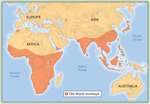 p. 136
abcnews.go.com/Technology/wireStory?id=5035837
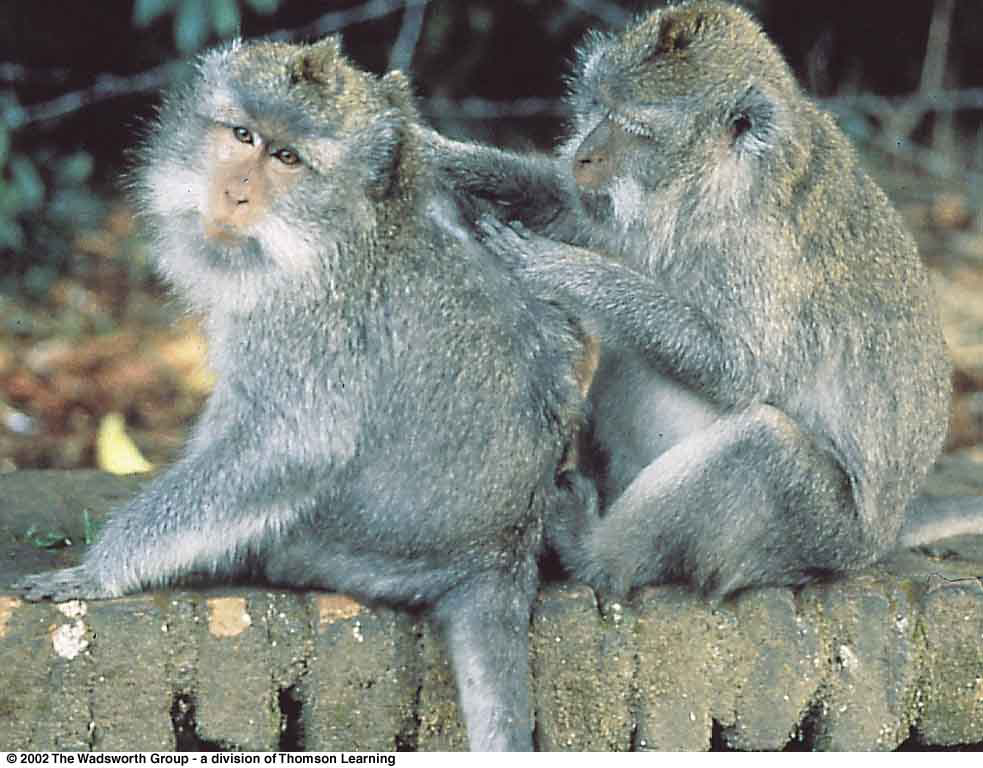 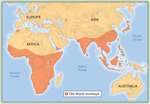 p. 136
Old World Monkeys: Longtail macaques
Understanding Physical Anthropology and Archaeology, 9th ed., p. 151
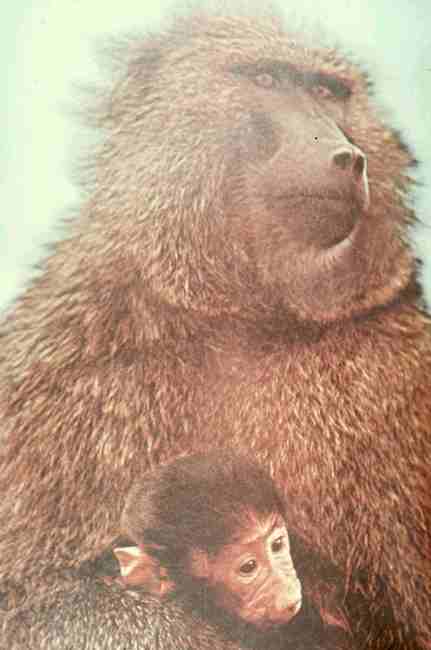 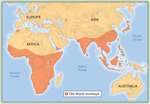 p. 136
Old World Monkeys: Baboons
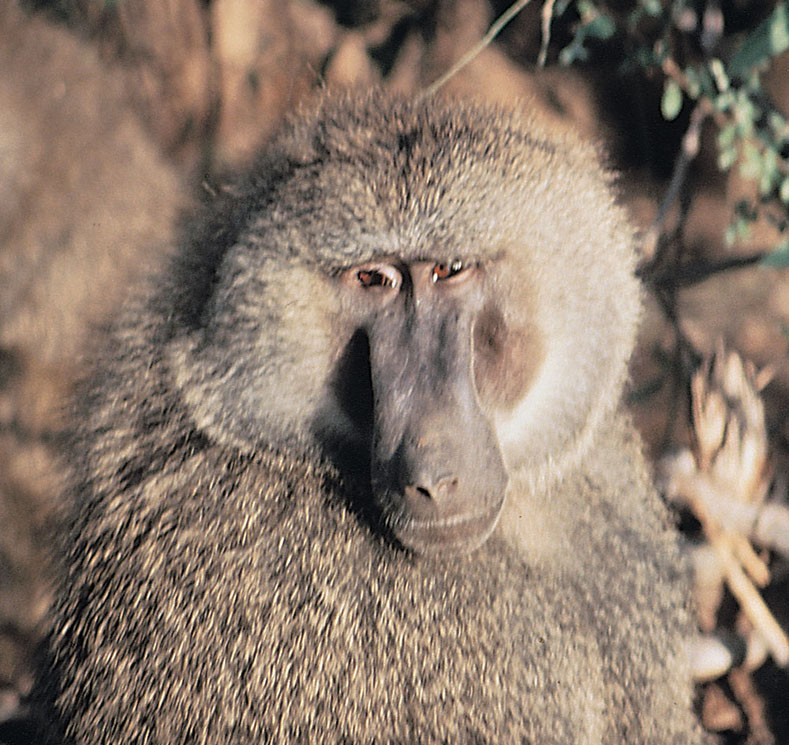 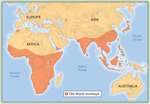 p. 136
Old World Monkey: Savanna baboon (male)
Understanding Humans, 10th ed., p. 137
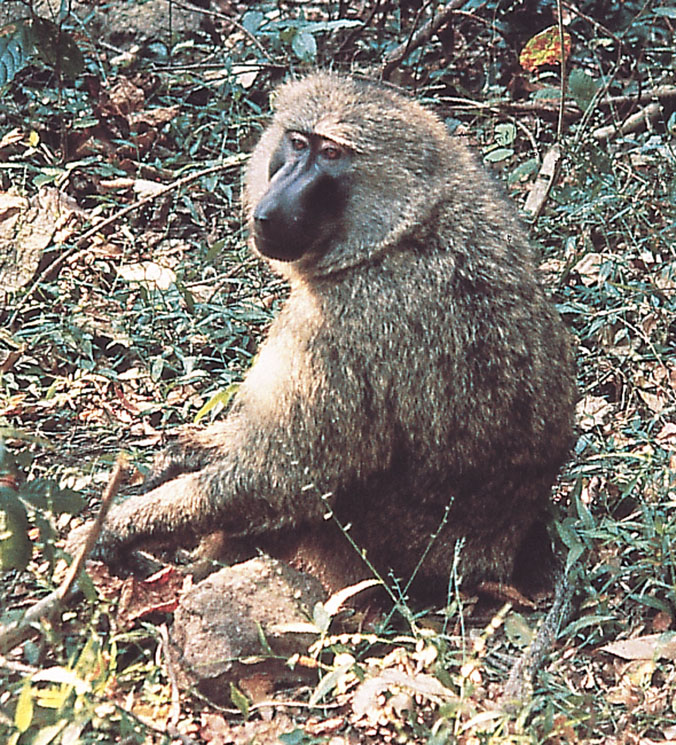 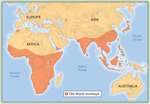 p. 136
Old World Monkey: Savanna baboon (female)
Understanding Humans, 10th ed., p. 137
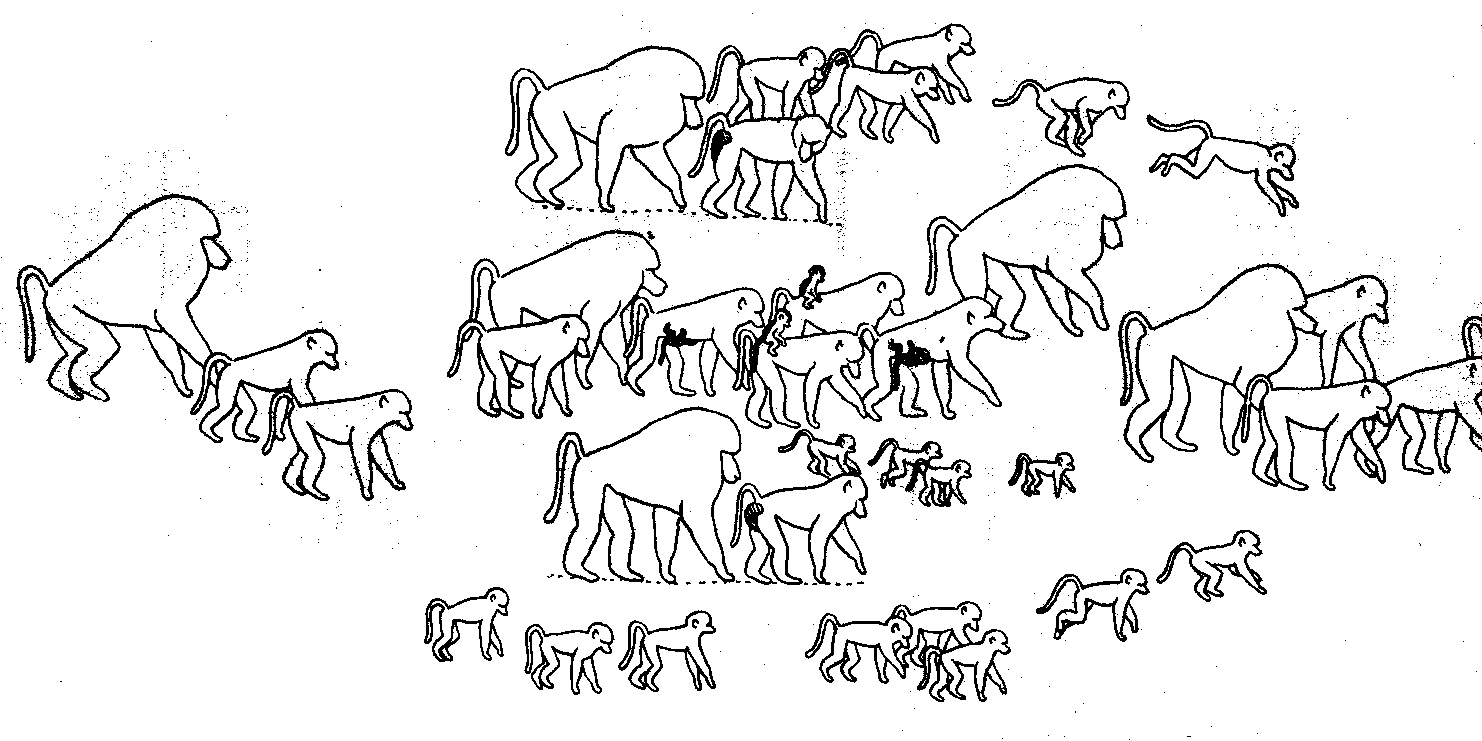 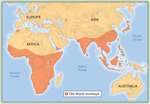 p. 136
Old World Monkeys: Baboon troop
DeVore (ed.), Primate Behavior, 1965) p. 70
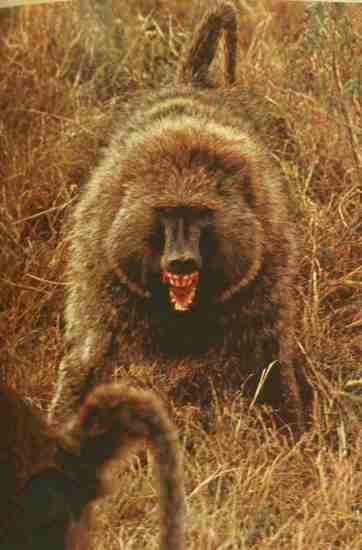 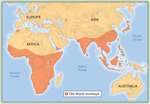 p. 136
Old World Monkey: Baboon
The Primates, Time-Life (1974) p. 119
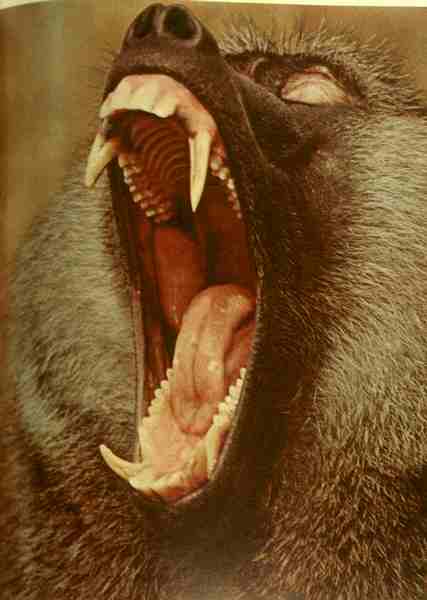 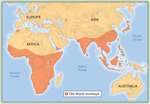 p. 136
Old World Monkey: Baboon
The Primates, Time-Life (1974) p. 117
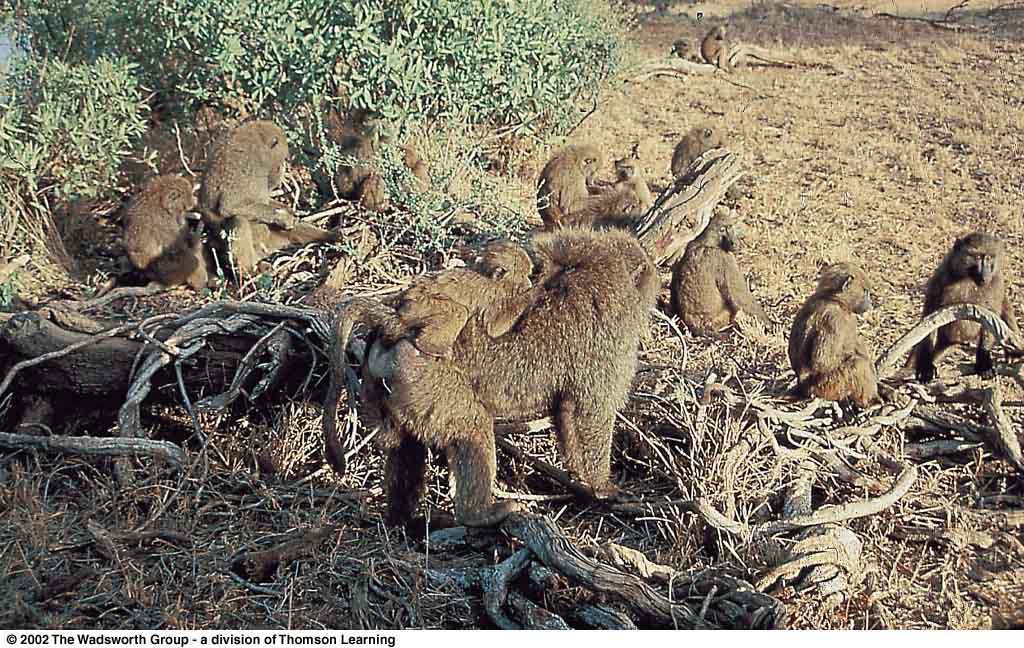 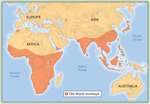 p. 136
Old World Monkeys: Group of savanna baboons
Understanding Physical Anthropology and Archaeology, 9th ed., p. 156
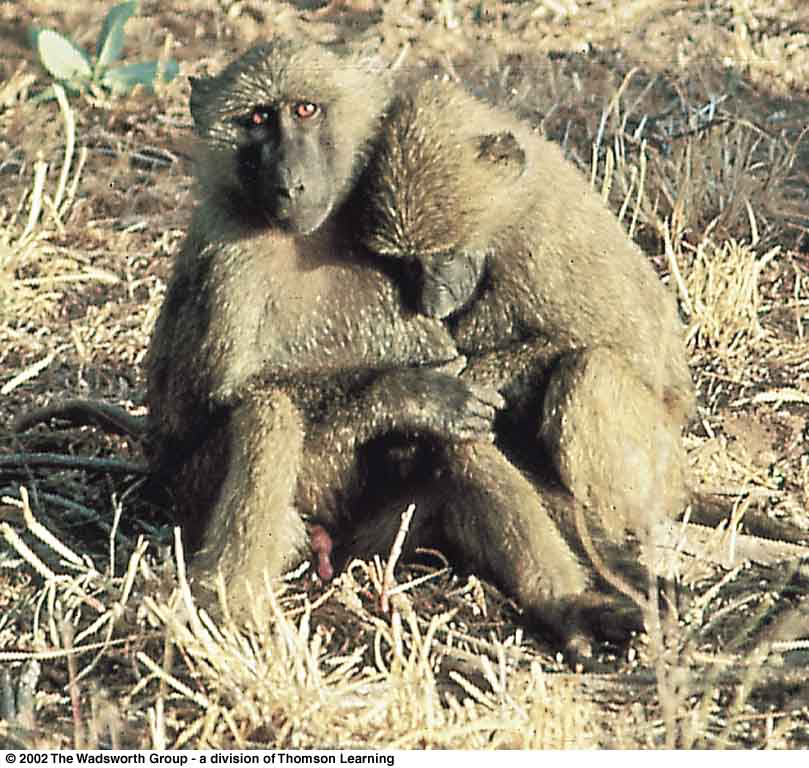 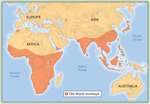 p. 136
Old World Monkey: Adolescent savanna baboons
Understanding Physical Anthropology and Archaeology, 9th ed., p. 149
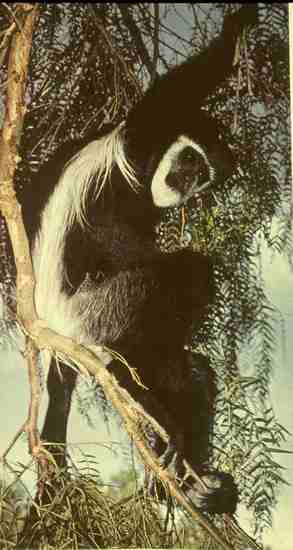 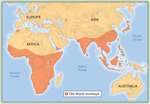 p. 136
Old World Monkey: Black and White Colobus
The Primates, Time-Life (1974) p. 54
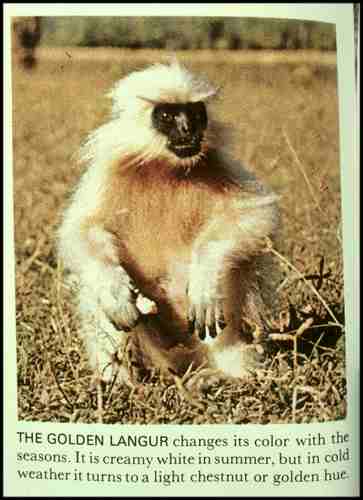 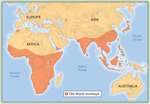 p. 136
Old World Monkey: Golden Langur
The Primates, Time-Life (1974) p. 54
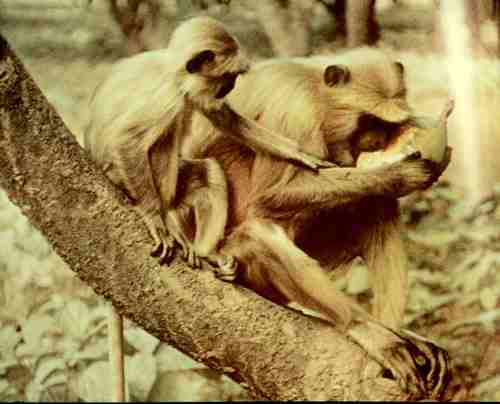 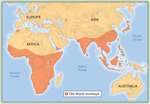 p. 136
Old World Monkeys: Langurs
The Primates, Time-Life (1974) p. 100
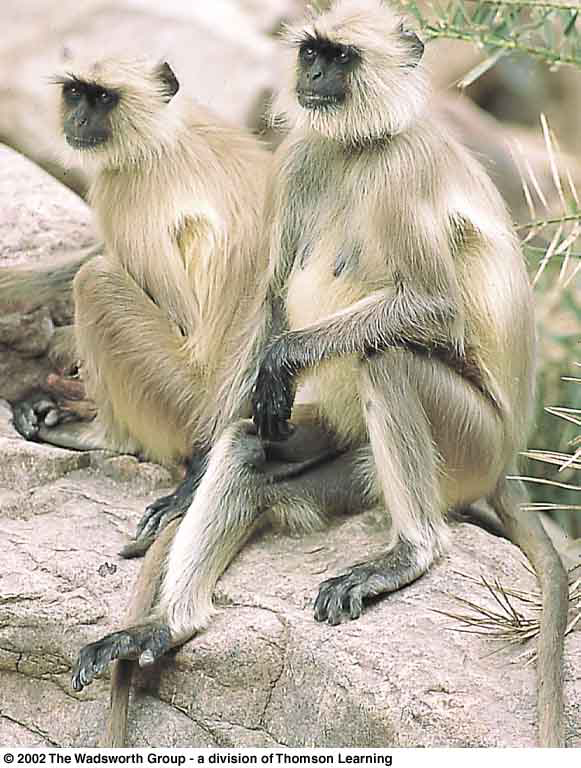 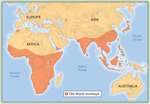 p. 136
Old World Monkeys: Hanuman langurs
Understanding Physical Anthropology and Archaeology, 9th ed., p. 153
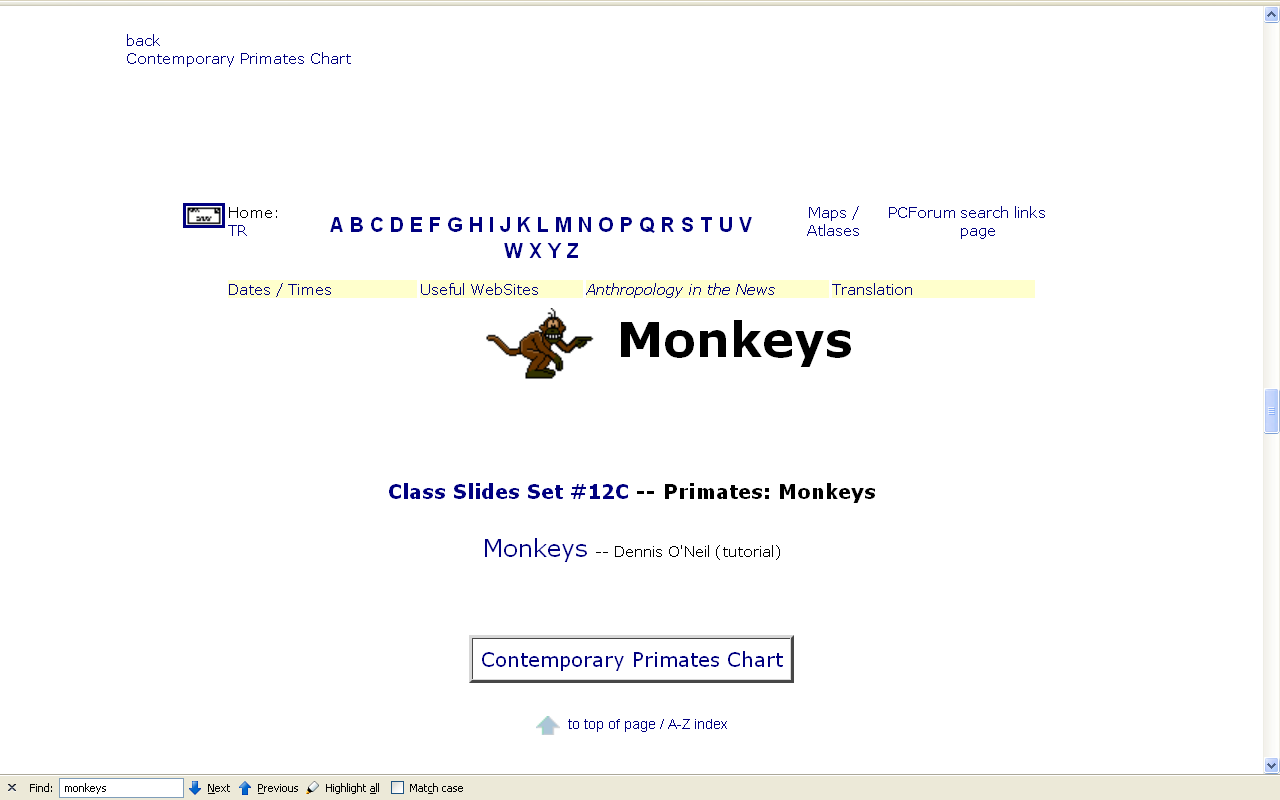 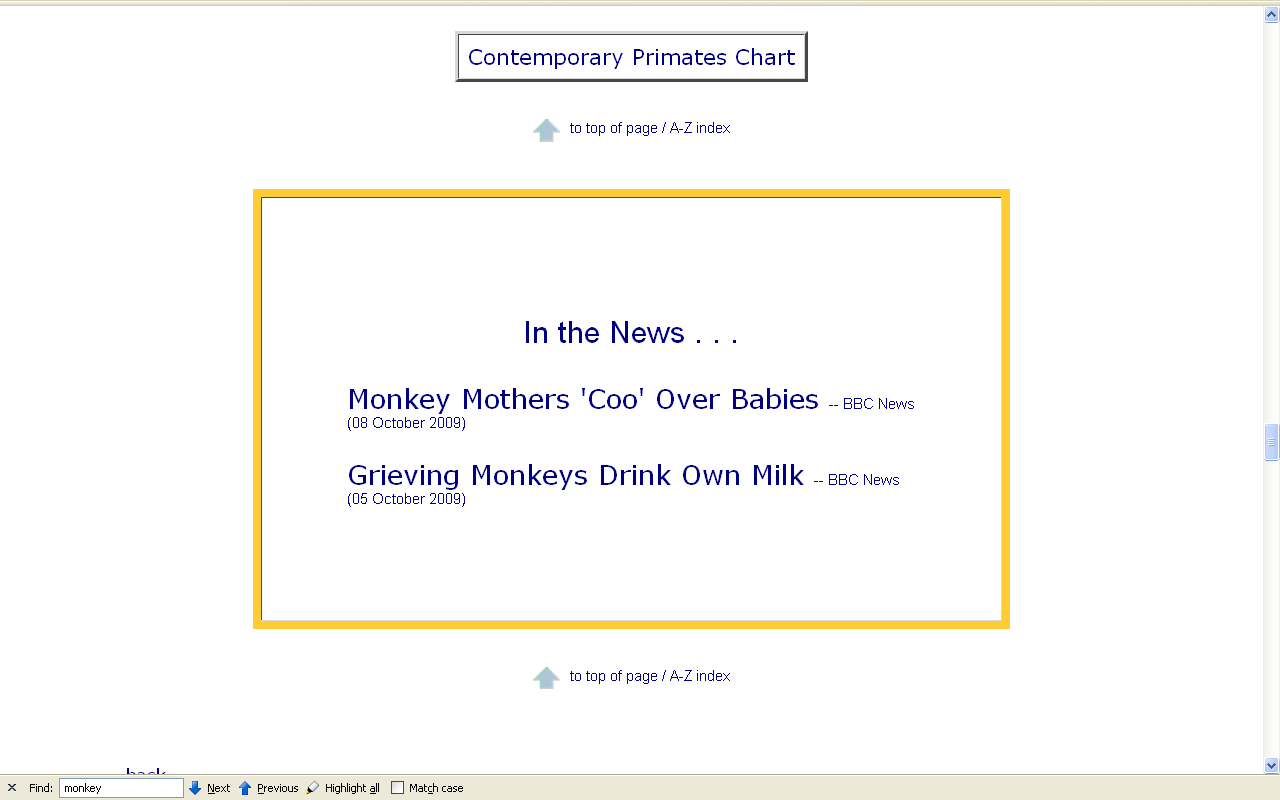 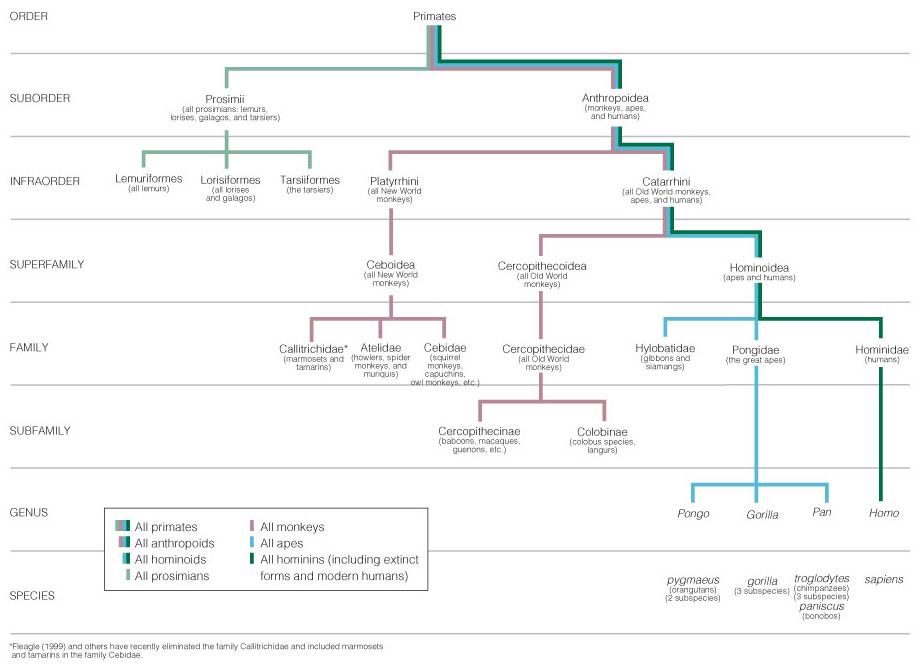 Next:
Apes
Primate taxonomic classification
Understanding Humans, 10th ed., p. 129